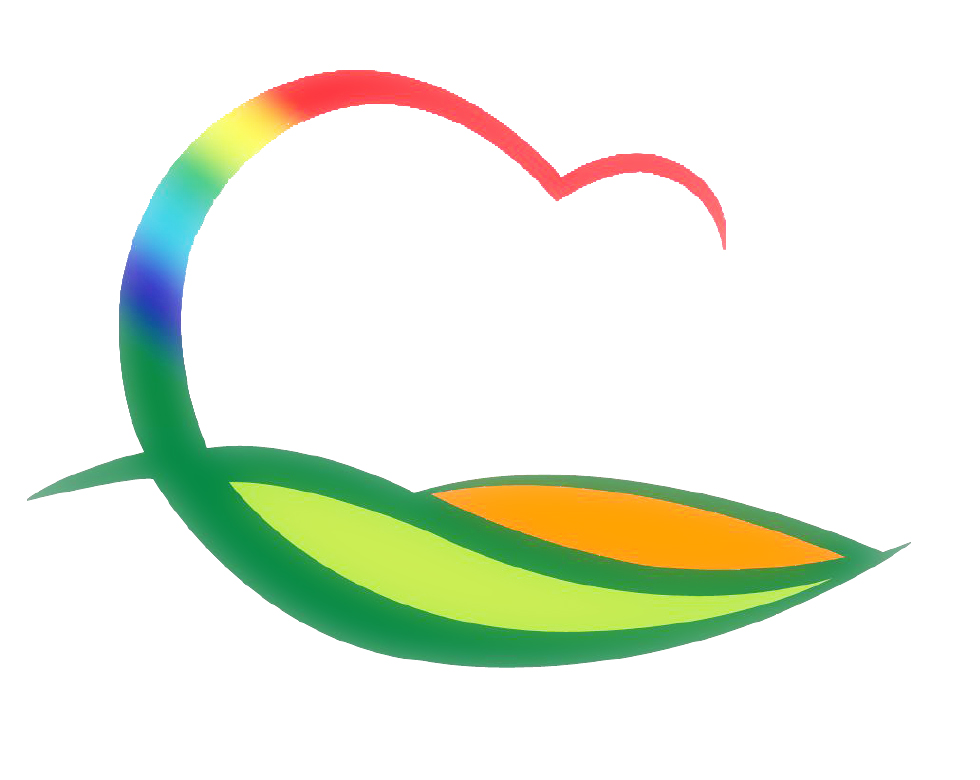 가 족 행 복 과
6-1.  공립형지역아동센터 우수시책 벤치마킹
2. 19.(수)  / 옥천군 청산면 / 영유아보육팀장외 1인
지역아동센터 건립에 따른 운영 및 공간구성 견학 등
6-2.  어린이집 원장 업무연찬
2. 21.(금) 13:30  / 2층 상황실 / 19명             
2020년 보육료지원체계 개편 교육 및 업무연찬
6-3. 상반기 평생학습 프로그램 수강생 모집
2. 17.(월) ~ 2.20.(목) 
엄마가 읽어주는 영어동화 외 21개 강좌
6-4. 영동군 학교급식지원 심의위원회
2. 21.(금) 10:00 / 군청 상황실 / 위원 13명 
2020년 학교급식지원계획 심의 및 위원 위촉 등
6-5.  2월 중 어린이기호식품 조리·판매업소 지도점검
2. 17.(월) / 점검대상 51개소 / 식품안전팀 외8 
식품위생점검 및 신종코로나바이러스감염증 예방수칙 배부
6-6. 방학중 초등학교 돌봄교실 도시락  배달업소 점검
2. 18.(화) / 영동출장뷔페 1개소 / 식품안전팀 2명 
식품위생점검 및 식중독예방 지도